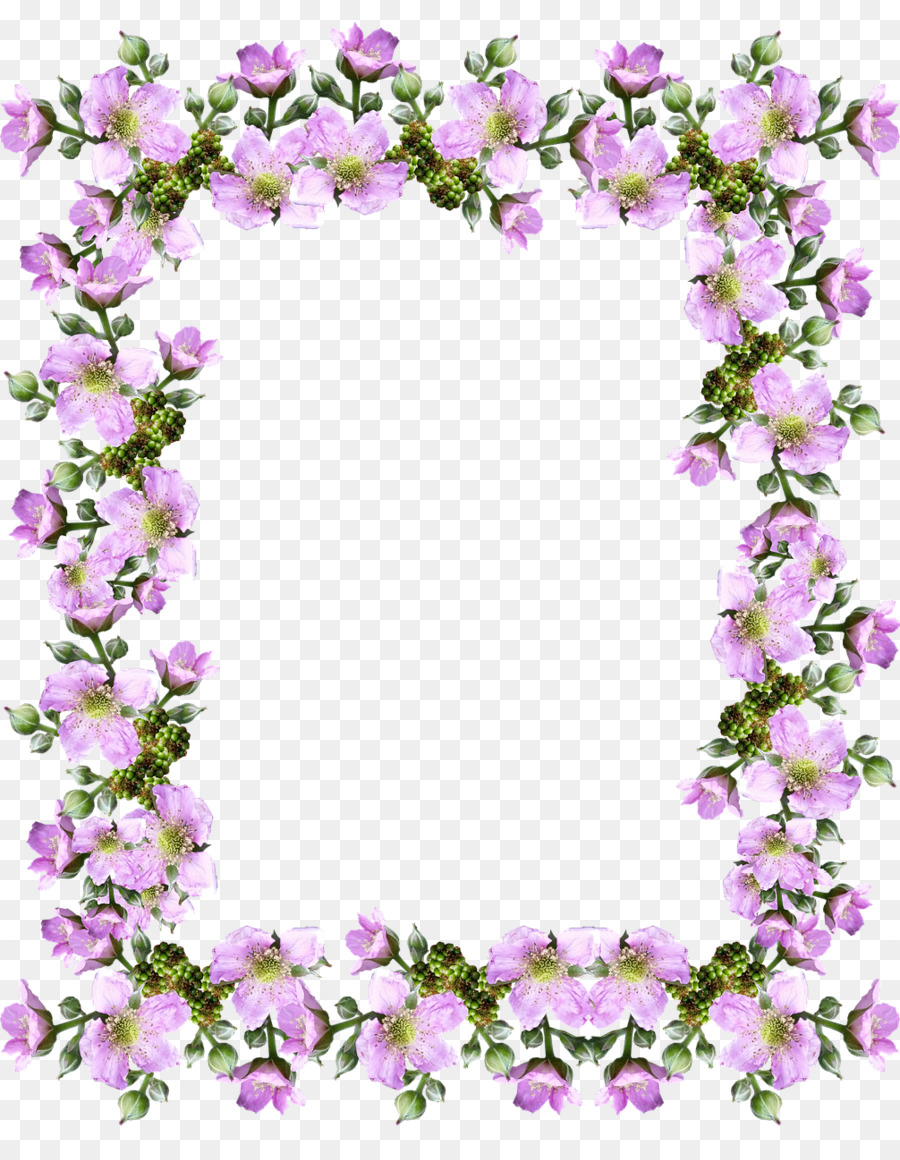 Муниципальное автономное дошкольное образовательное учреждение центр развития ребенка – детский сад № 33
ИГРОТЕКА В КРУГУ СЕМЬИ
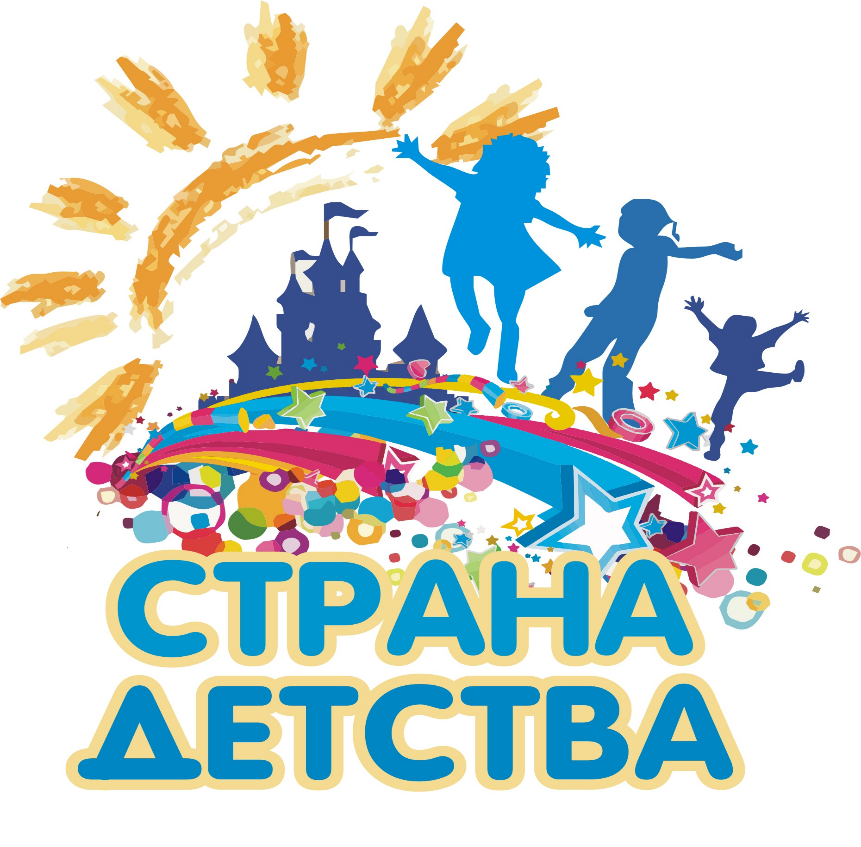 Май 2020г.
Подготовил воспитатель Кочарян Анаит Владимировна
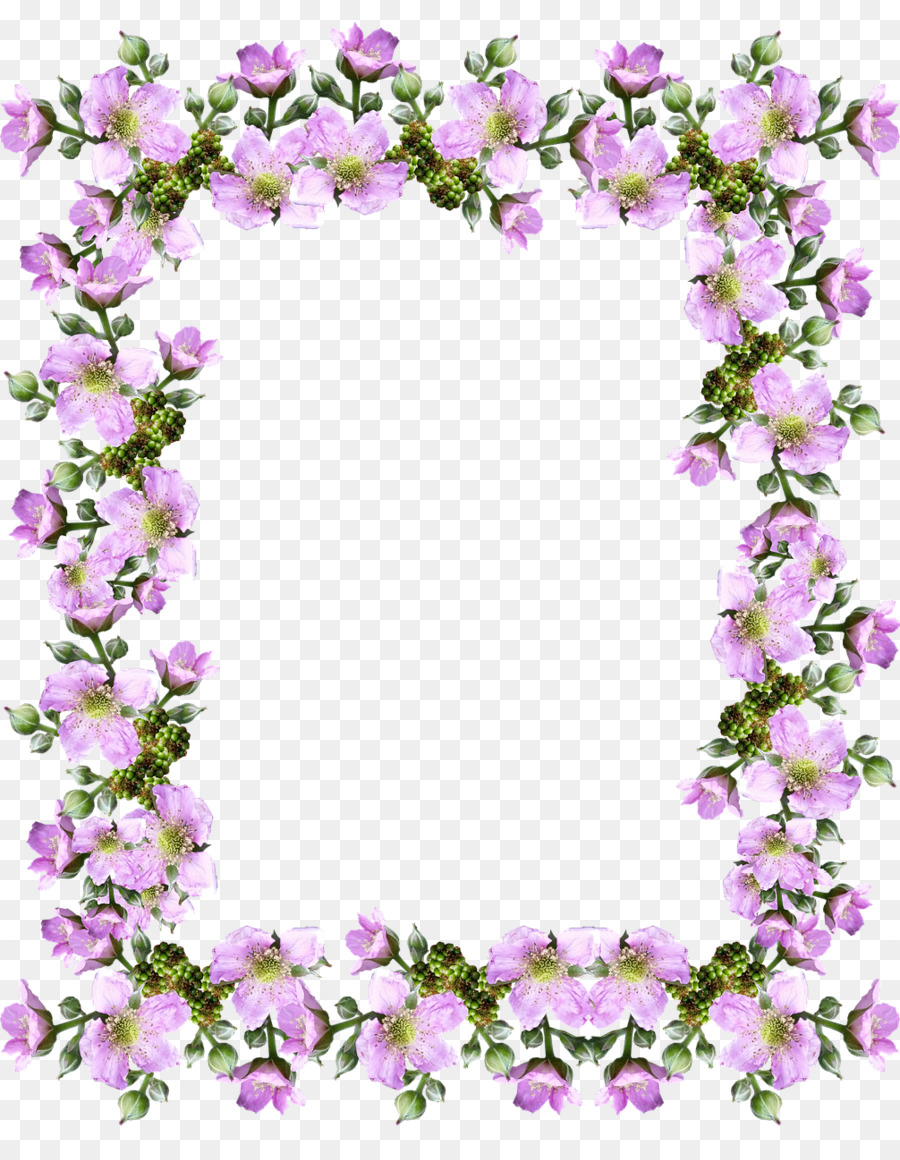 Развивающие игры
Дорогие наши родители! Вам предлагаются игры, которые помогут Вашему ребёнку подружиться со словом, научат рассказывать, отыскивать интересные слова, а в итоге сделать речь Вашего ребёнка богаче и разнообразнее. Эти игры могут быть интересны и полезны всем членам семьи. В них можно играть в выходные дни, праздники, в будние дни вечерами, когда взрослые и дети собираются вместе после очередного рабочего дня. Во время игры со словом учитывайте настроение ребёнка, его возможности и способности. Играйте с ребёнком на равных, поощряйте его ответы, радуйтесь успехам и маленьким победам! 

Игра - это самое важное, интересное и значимое для ребенка. Это и радость, и познание, и творчество. Игровая деятельность является ведущей для дошкольника. Умение играть ребенок приобретает в процессе своего развития. Правильно развивающийся ребенок - это, без сомнения, играющий ребенок. Игра - определенное отношение мира к ребенку и ребенка к миру, ребенка к взрослому и взрослого к ребенку, ребенка к сверстнику, сверстника к нему.
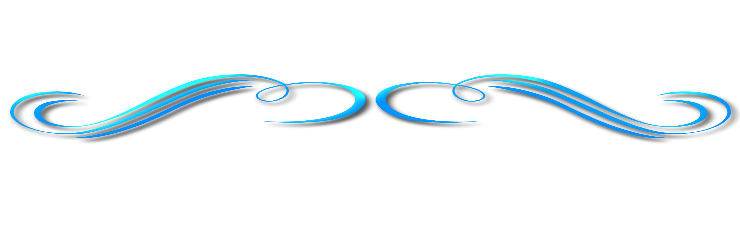 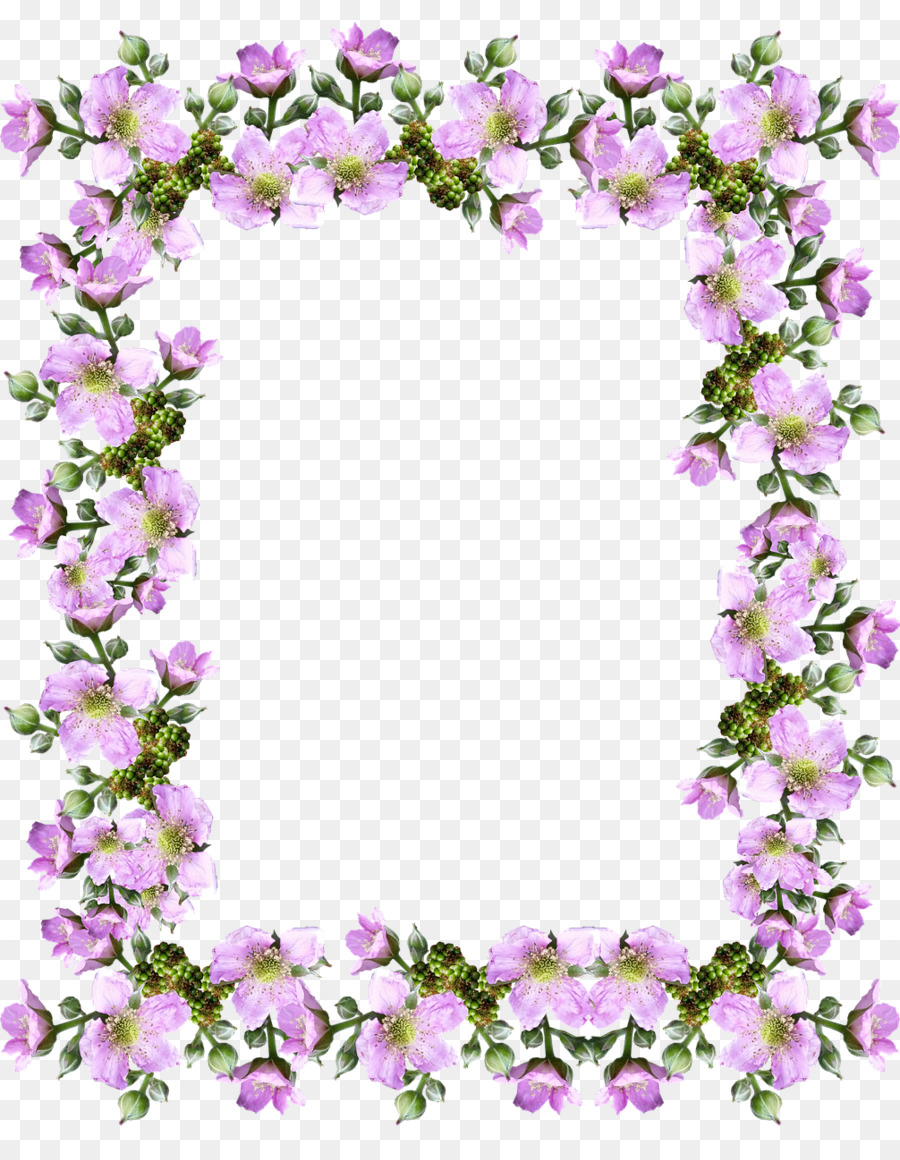 «Кто что умеет делать» 
Ребёнку предлагается подобрать к предмету, объекту как можно больше слов-действий. Например, что умеет делать кошка? (мурлыкать, выгибать спину, царапаться, прыгать, бегать, спать, играть, царапаться, и т. д.).

Правильно – неправильно.
 Ребенок должен на слух (с опорой на предметные картинки) определить, правильно или неправильно произносится слово. Внимание ребенка обращают на то, что если звук или слог «заблудился», то слово становится непонятным. Ребенок, услышав дефектное произношение звукового состава слова, говорит об этом, или исправляет, отвечая на вопрос «Как правильно сказать?». Моноток – молоток., тус – стул, зуйка – зайка, мутюг – утюг, ломоко – молоко, шимана – машина.

«Слова – мячики» 
Ребёнок и взрослый играют в паре. Взрослый бросает ребёнку мяч и одновременно произносит слово, допустим, "Тихий". Ребёнок должен вернуть мяч и произнести слово с противоположным значением "Громкий". Затем игроки меняются ролями. Теперь уже Ребёнок первым произносит слово, а взрослый подбирает к нему слово с противоположным значением.

«Подбери рифму»
(развивает фонематический слух). Взрослый объясняет, что все слова звучат по-разному, но есть среди них и такие, которые звучат немножко похоже. Предлагает помочь подобрать слово. По дороге шёл жучок, Песню пел в траве ... (сверчок). Можно использовать любые стихи или отдельные рифмы.
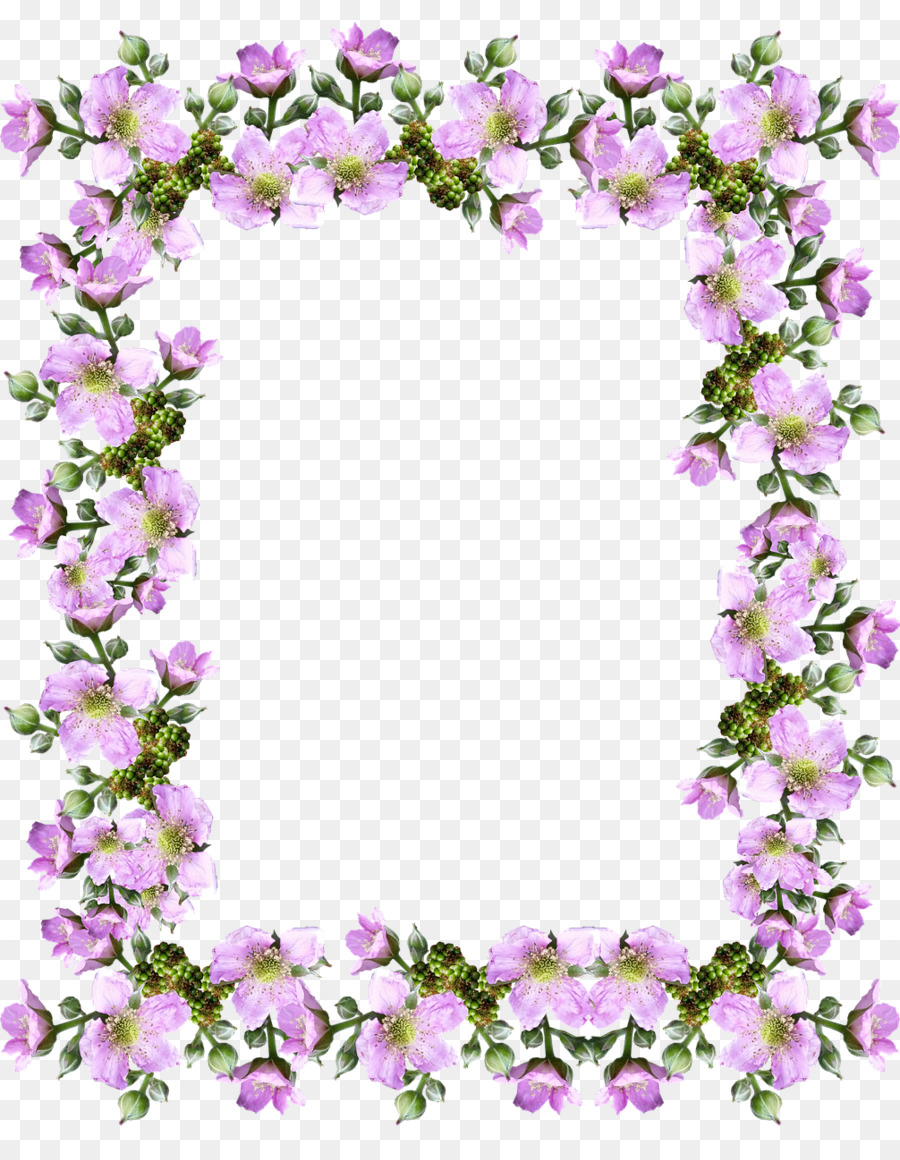 «Назови три слова»
 (активизация словаря) Ребенку задаётся вопрос. Нужно, делая три шага вперёд, давать с каждым шагом три слова-ответа, не замедляя темпа ходьбы. -Что можно купить? (платье, костюм, брюки) -Что можно варить? Что можно читать? Чем можно рисовать? Что может летать? Что может плавать? Что (кто) может скакать? И т. д.
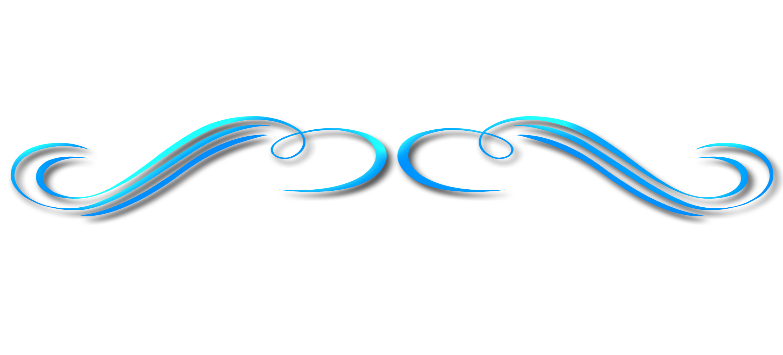 Дидактические игры оказывают огромное влияние на развитие речи ребенка. Детей следует постоянно побуждать к общению друг с другом и комментированию своих действий - это способствует закреплению навыков пользования инициативной речью, совершенствованию разговорной речи, обогащению словаря, формированию грамматического строя речи, и т. д...
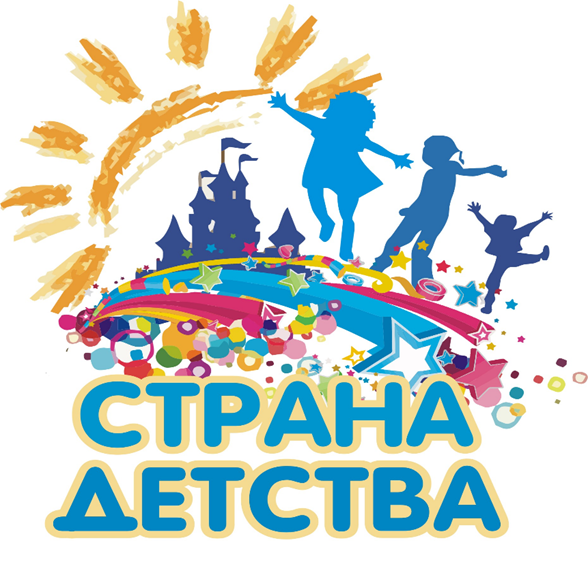